OCALI Intro Slide
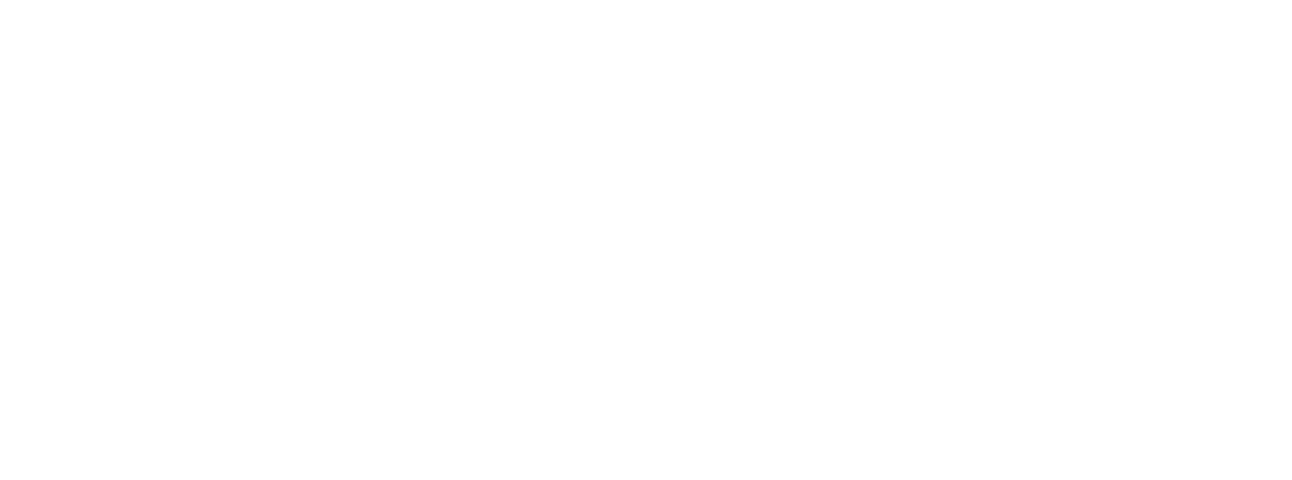 Going to the Ohio State Fair
I can go to the Ohio State Fair this summer.
Photos courtesy of the Ohio State Fair
Packing for the Fair
Before I go, I will need to pack the things that will help me have a fun time at the Fair, like snacks, water, headphones, and my favorite object. Several of the Fair activities are outside and located in different areas of the fairgrounds, so I will want to be sure to wear comfortable clothes and shoes.
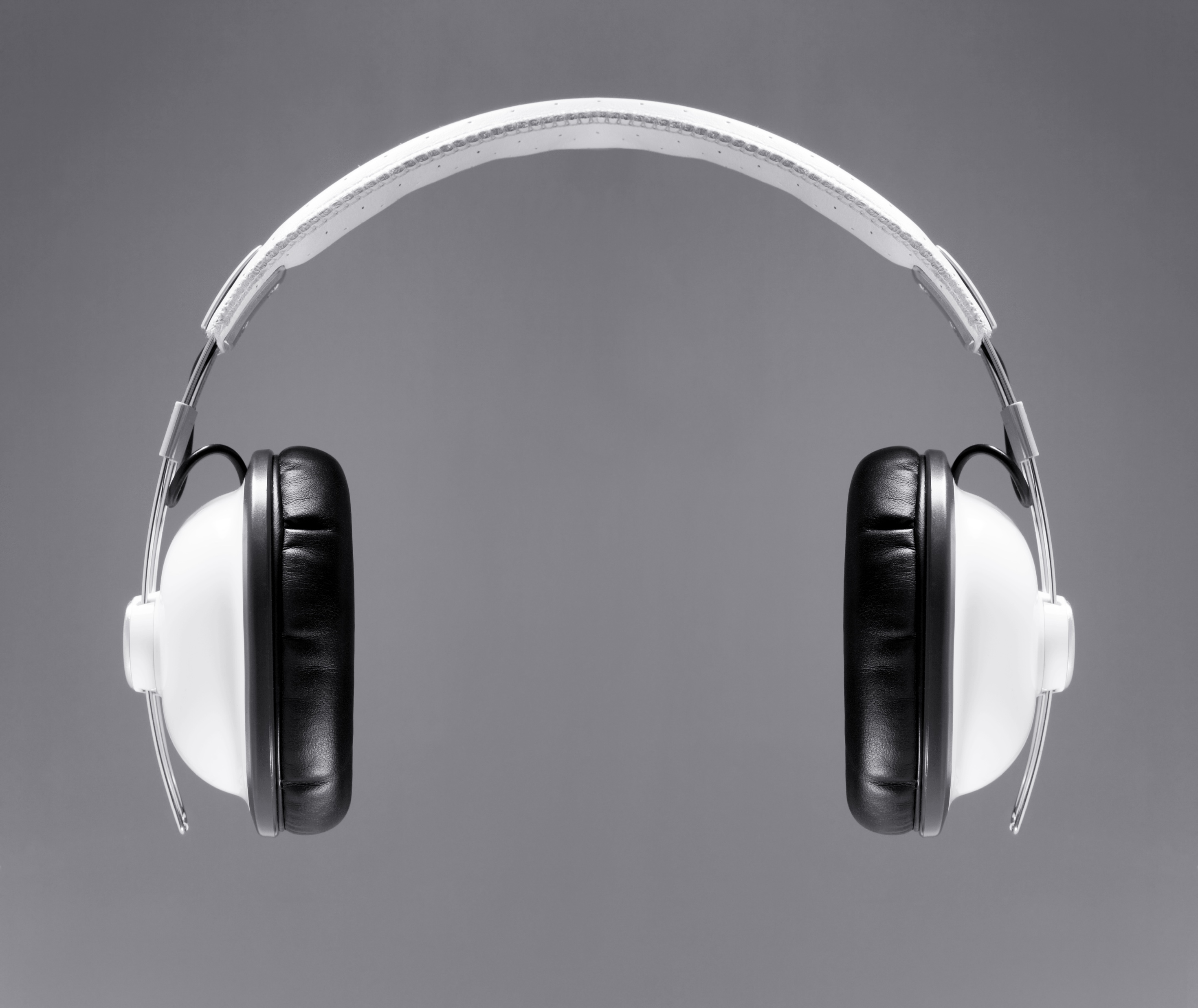 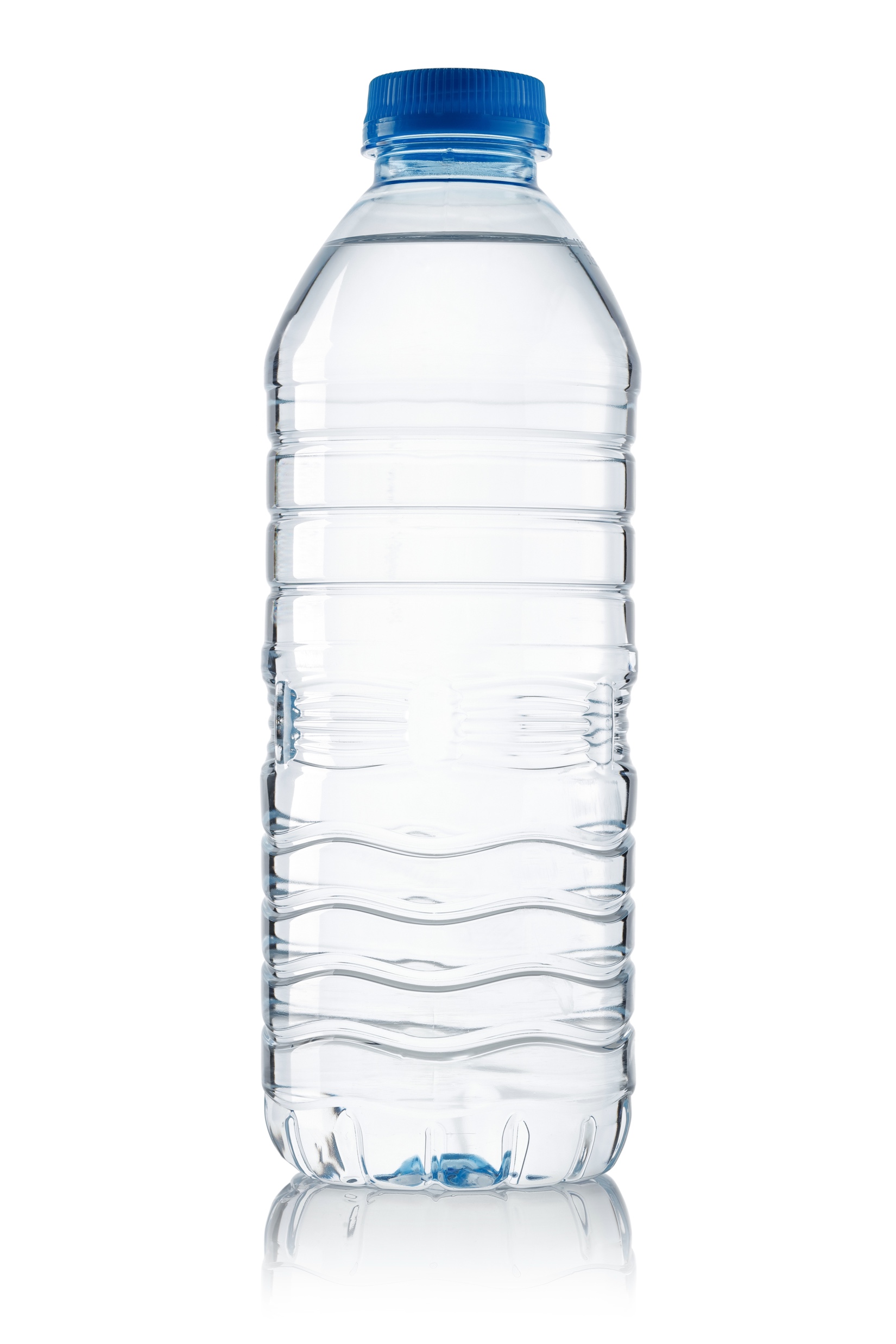 Photos courtesy of the Ohio State Fair
Arriving at the Fair
When I arrive, I will start at the ticket gate to enter the Fair.

After I walk through the gate, I can check out the many fun activities at the Fair.
Photos courtesy of the Ohio State Fair
I can visit animals at the petting zoo.
Photos courtesy of the Ohio State Fair
I can do arts and crafts.
Photos courtesy of the Ohio State Fair
I can visit Smokey Bear and take a walk in the Natural Resource Park.
Photos courtesy of the Ohio State Fair
I can go on rides, learn about animals, and play games.
Photos courtesy of the Ohio State Fair
There will be other people enjoying the Fair just like me. I may have to wait in line to get on the rides, see Smokey Bear, visit the animals, or play games.
Photos courtesy of the Ohio State Fair
I can find a lot of food choices or bring my own food if I am hungry during my visit.
Photos courtesy of the Ohio State Fair
Planning My Day
There are many things to do at the Fair!

I can plan my day with help from my family or friends. If I need to find activities, I can use the map or daily schedule that I receive at the Fair ticket gate. Or, I can visit the Ohio State Fair website, www.ohiostatefair.com, for more information before my visit.
Staying Safe and Taking Breaks
I will remember to stay with my family or friends and be sure to follow all of the rules for the day at the Fair.

I will ask to take a break and go to the quiet area when the noise, sounds, smells, and lights are too much. After taking a break, I can return to the activities.
Once my family or friends and I are done with the activities, we can leave the Fair.
Photos courtesy of the Ohio State Fair
My Day At The Ohio State Fair
Here is a schedule I can use to plan my day. 
I can include words or pictures to list the activities I want to visit at the Fair.
I can also include breaks and getting food on my schedule.
I can plan my day with help from others so we all have a great time at the Fair!
1. 
2.
3.
4.
5.
6.
7.
8.
9.
10.
Photos courtesy of the Ohio State Fair
Thank Youvisit us atwww.ocali.org